חוגגים 70
חגים אירועים ומה שביניהם
על מה החגיגה?בחנוכה 2009 נחגוג 70 שנה לעליה על הקרקע.בחודשים האחרונים נבחנו הרעיונות וההצעות שהועלו במפגשים ובצוותי העבודה שהוקמו.
ביום ו' , ה- 30.1.09 
	תוצג התוכנית במפגש פנים אל פנים עם רכזי הצוותים

כל אחד ואחת מוזמנים
    	לבוא, 
להתרשם 
	ולהצטרף

לנוחיותכם יתקיימו שני מפגשים:
* בגבעת הילדים      בין השעות 12:15- 13:15

** בחדר האוכל      בין השעות 19:00-20:00

	נשמח לראותכם מצטרפים לצוותים השונים 
	
בשקופיות הבאות נפרט את מגוון הפעילויות המתוכננות לשנה הקרובה.
הדגשים שהושמו בבניית התוכנית:  שיתוף כלל תושבי כפר מנחם בתכנון, בהכנה ובביצוע הפעילויות.  מתן דגש על חיזוק תחושת היחד והשייכות למקום.  יצירת הזדמנויות מגוונות לביטוי אישי.  פעילות משותפת, גיבוש והנאה, לכל הקהילה.  מבט לעבר עם עשייה בהווה והתבוננות קדימה אל העתיד.  חיזוק החגים במסגרת הקהילה.  חיזוק ושיפור תחומי התרבות, התקשורת והתיעוד בקיבוץ.
אירועים מתוכננים לקהילה (לא לפי הסדר):  טיול סובב כפר מנחם  - הכרות עם העבר, ההווה והעתיד שמסביבנו.  חצר ראשונים – אומרים שהיה פה שמח לפני שהגעתי.  קיר קרמי בספריה - פעילות משפחתית ויצירה קהילתית.  את המנגינה הזאת...  נגנים וזמרים מכל הזמנים נפגשים וחוגגים.  חפש את המטמון  – סיפורו של מקום.  יוצאים מהארון... ונכנסים לסלון - יוצרים מקומיים מציגים.  שילוב של דורות - כנס מחזורים.   אחד במאי בסילו –כלים ופועלים - מה השתנה מאז ועד היום.  מסעדה בכפר – מסיבת יום הולדת פנימית.   אירוע סיום מרכזי רב משתתפים.
עם הפנים לילדים:                                                                                                                           * טקס נטיעות בגבעת הילדים.          ** עדלאידע מקומית.                                                                                                                         *** מחזה לדורות - הורים וילדים ממחיזים ומציגים.                                                                                                                            **** משחקים של פעם – להורים שלא נס ליחם.                                                                                                                                       ***** בנייה חדשה מחומרים ישנים – פיסול מחומרים מגוונים.                                                                                                                                                                                                                                                                                                               ****** יום הילד - כמו שהילדים לא זוכרים.... 			מתקנים,  תחרויות ושעשועים משלנו!						ועוד כמה הפתעות!!!
חגים בלבוש חדש!!!
השנה גם החגים לובשים חג.....הצטרף לאחד מהצוותים והפוך את החגים לחגיגה!
ומה עוד?אתר האינטרנט של הכפר – עיצוב רענן וחדשני.הקמת צוות לתיעוד אירועים. מאז ועד היום - קובץ מסיפורי המקום.לזכרם – לאלו שלא זכו.אתמול, היום ומחר - קובץ צילומים  מכל הזמנים.שבעה שערים לשבעה עשורים – תערוכה מתחלפת של תמונות ומוצגים.                                                                   תיעוד ושימור מבנים.
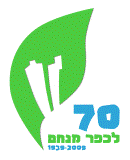 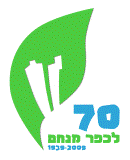 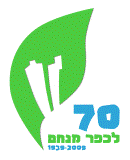 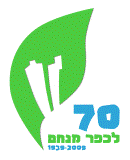 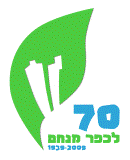 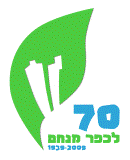 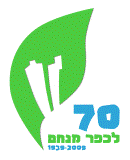 נשמח לראותכם שותפים באחד מצוותי האירועים המתוכננים!מה מדבר אליך?